Smartboard Jeopardy
Smartboard Jeopardy
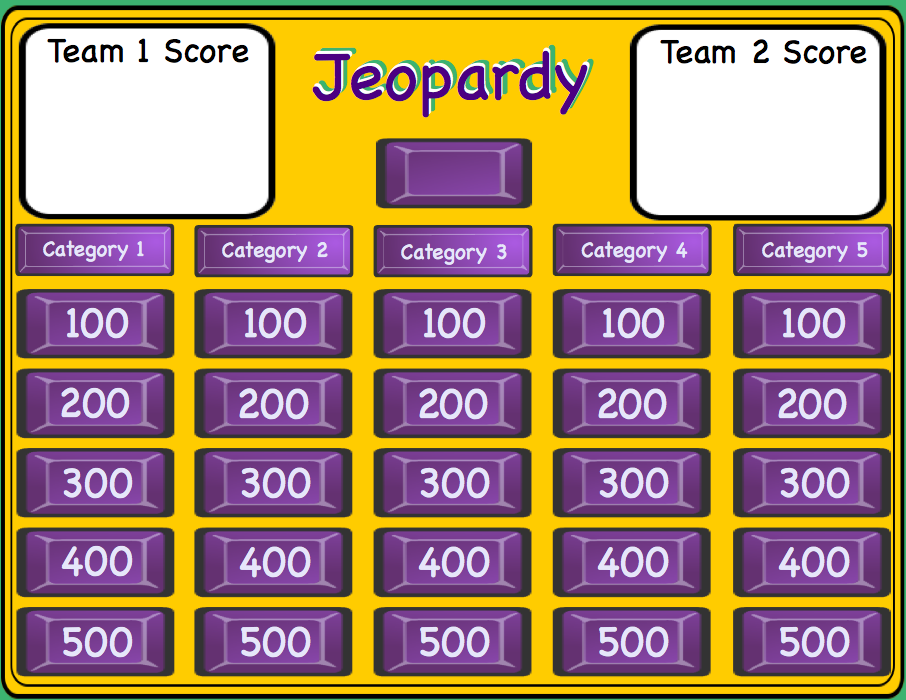 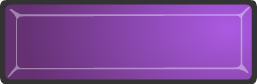 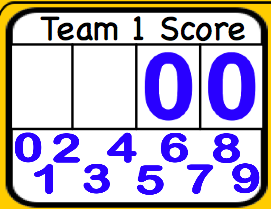 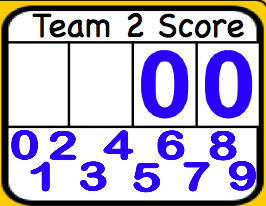 Lesson notes
Lesson notes
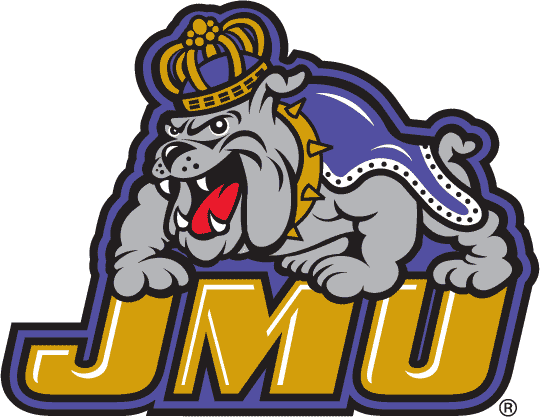 L. Harvey Almarode
Instructor
L. Harvey Almarode
Instructor
Memorial Hall 3625D
MSC 6907
Harrisonburg, VA 22807
540-568-4550
almarolh@jmu.edu
almarolh.googlepages.com
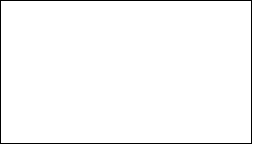 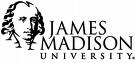 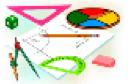 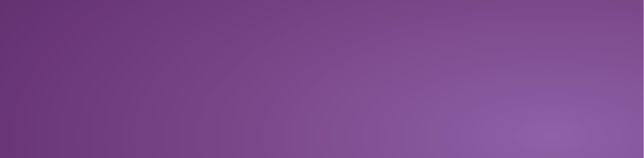 Lesson Notes
Lesson Notes
Directions for using this Smartboard Jeopardy template.

Double click on the Category names to edit and change.
 
Edit each of the Question pages with the Question and  Answer.  You must move the purple reveal box to enter the  correct response, then move the reveal box over the  answer until it is covered. After all questions are entered  Save As ... and give it another name.  This helps preserve  the template.
 
The blank purple button in the center of the Jeopardy  board is an Infinite Cloner and is used to place over the  question button when you return to the Jeopardy Board.   This shows that this button has been chosen and can not  be chosen again.
 
The white cells are for the score keeper to keep score of  the teams.  Drag the numbers to the cell to change score.   Drag the white rectangle to the cell to delete score.
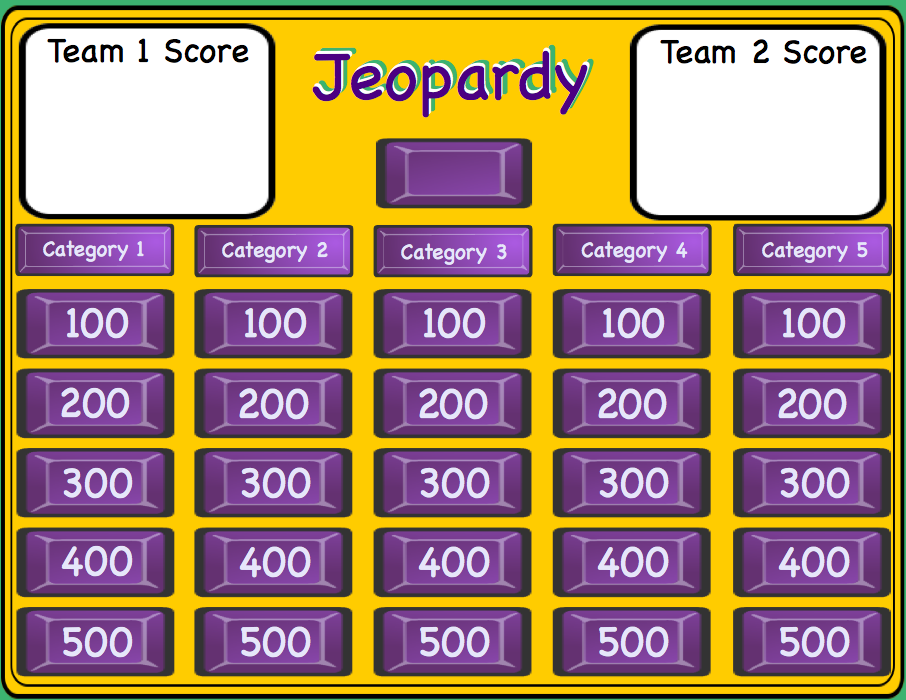 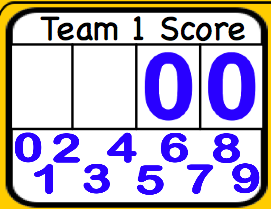 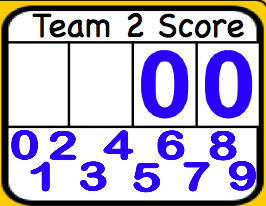 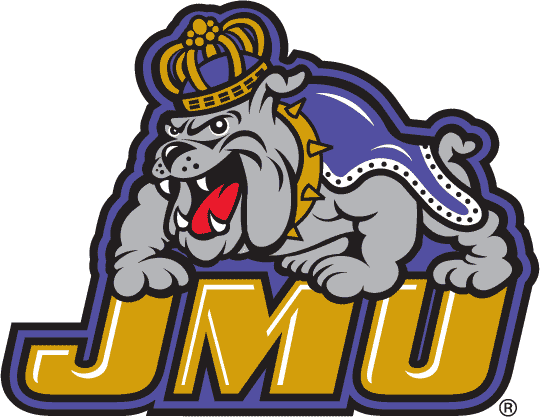 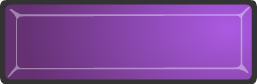 Jeopardy Board
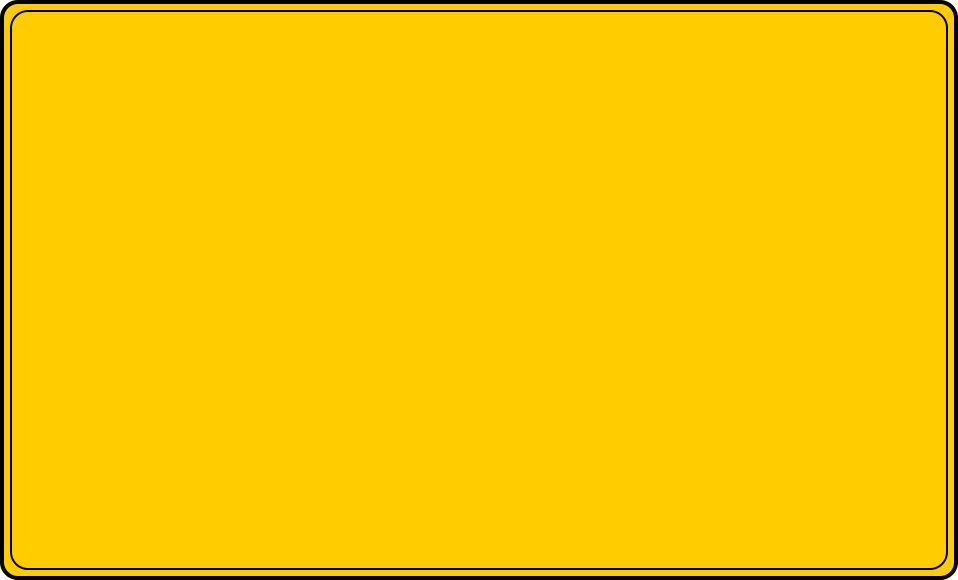 Team 1 Score
Team 2 Score
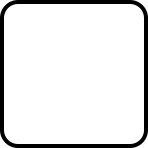 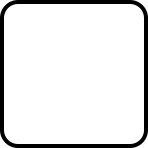 Jeopardy
Jeopardy
Jeopardy
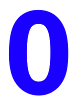 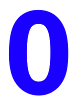 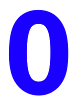 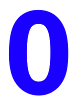 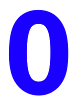 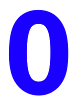 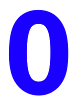 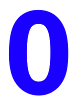 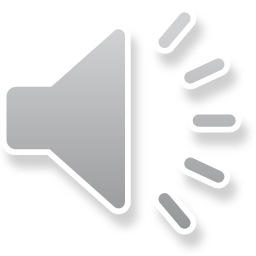 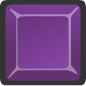 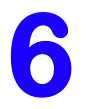 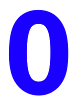 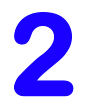 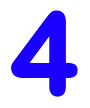 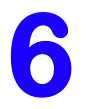 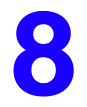 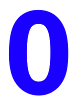 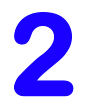 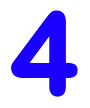 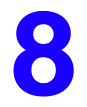 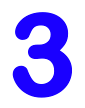 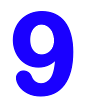 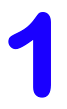 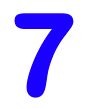 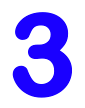 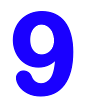 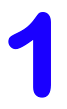 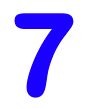 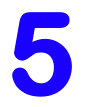 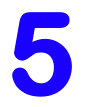 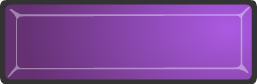 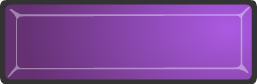 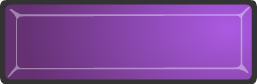 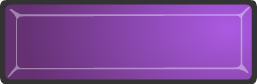 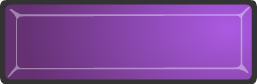 5 Themes
Geography
Tools
Lat/Long
Time
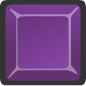 100
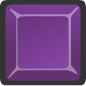 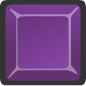 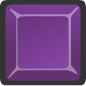 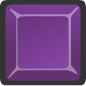 100
100
100
100
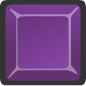 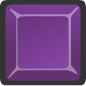 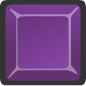 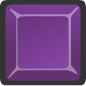 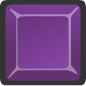 200
200
200
200
200
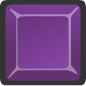 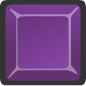 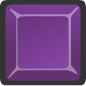 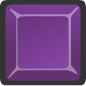 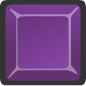 300
300
300
300
300
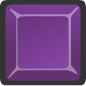 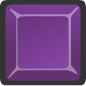 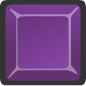 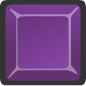 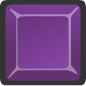 400
400
400
400
400
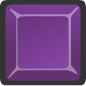 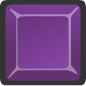 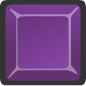 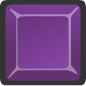 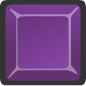 500
500
500
500
500
5 Themes 1 - 100
The position of a place on Earth's surface.
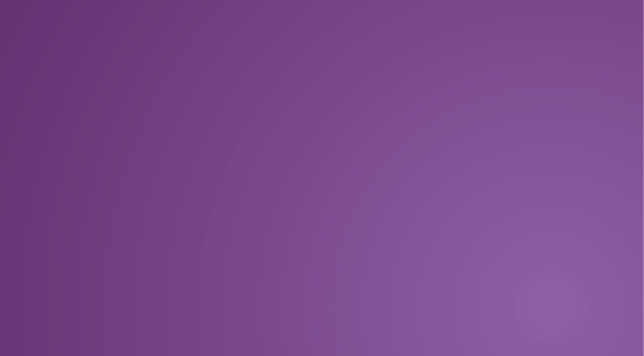 Location
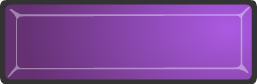 Jeopardy Board
move to reveal
move to reveal
5 Themes 1 - 200
How people affect their environment and how their environment affects them.
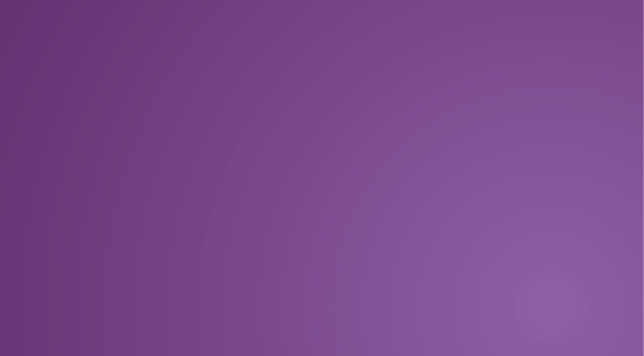 Interaction
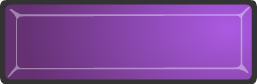 Jeopardy Board
move to reveal
move to reveal
5 Themes 1 - 300
How and why people, ideas, and goods move from place to place.
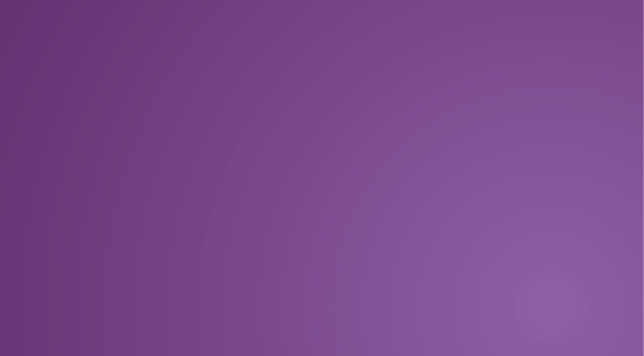 Movement
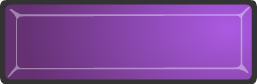 Jeopardy Board
move to reveal
move to reveal
5 Themes 1 - 400
Areas on Earth's surface that have several common characteristics.
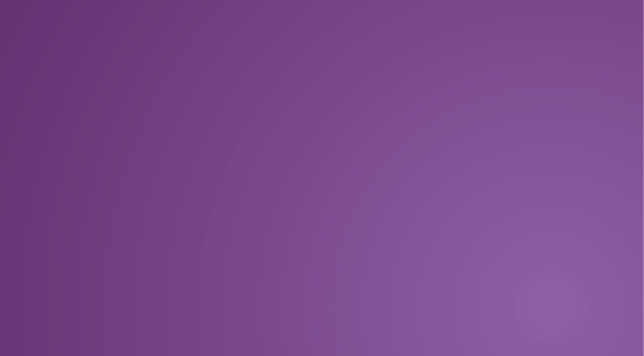 Region
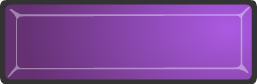 Jeopardy Board
move to reveal
move to reveal
5 Themes 1 - 500
Describes the characteristics of a location that make it unique or different.
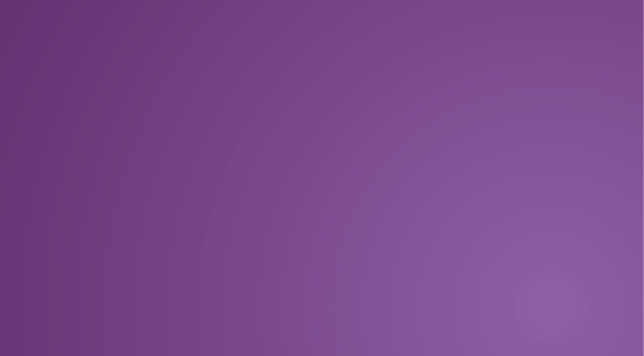 Place
move to reveal
move to reveal
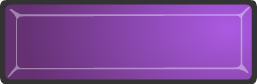 Jeopardy Board
Geo - 100
The study of Earth and its people.
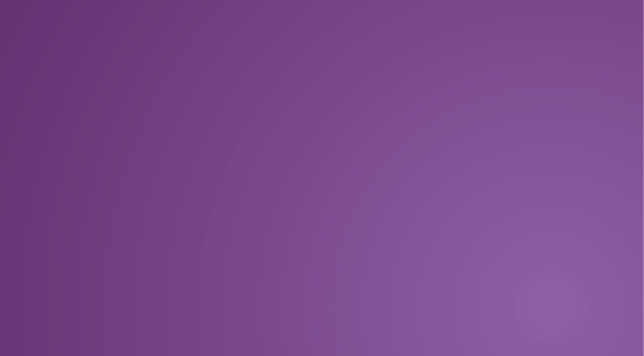 Geography
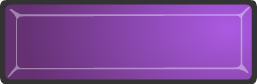 move to reveal
move to reveal
Jeopardy Board
Geo - 200
This type of geography studies land area, bodies of water and natural resources.
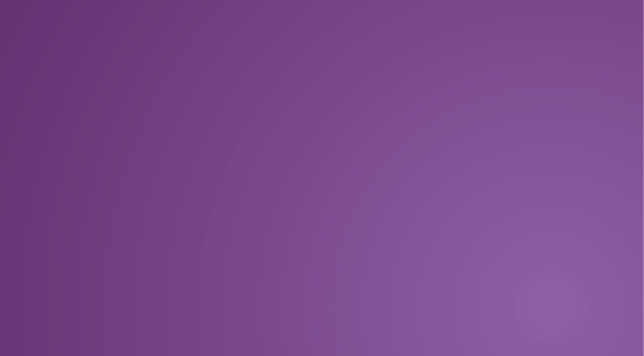 Physical
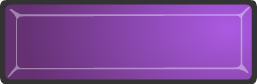 Jeopardy Board
move to reveal
move to reveal
Geo - 300
Type of geography that studies religion, language and culture.
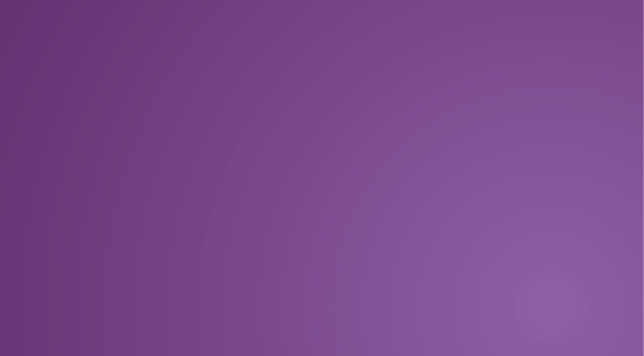 Human
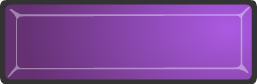 Jeopardy Board
move to reveal
move to reveal
Geo - 400
Type of location that refers to the exact spot on Earth's surface.
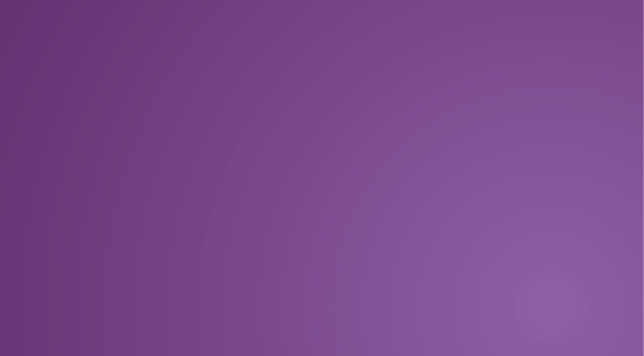 Absolute Location
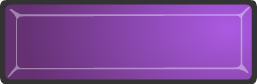 Jeopardy Board
move to reveal
move to reveal
Geo - 500
Refers to where something is in relation to other features.
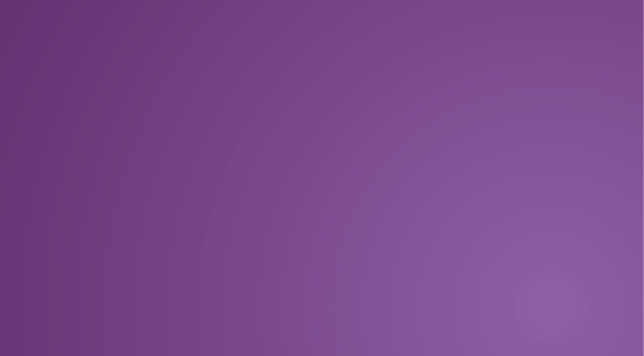 Relative Location
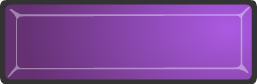 move to reveal
move to reveal
Jeopardy Board
Time - 100
How long is a decade?
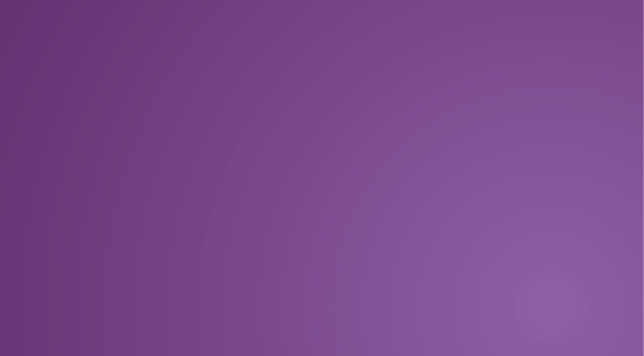 10 years
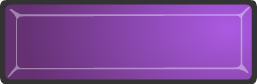 Jeopardy Board
move to reveal
move to reveal
Time - 200
A century is how many years?
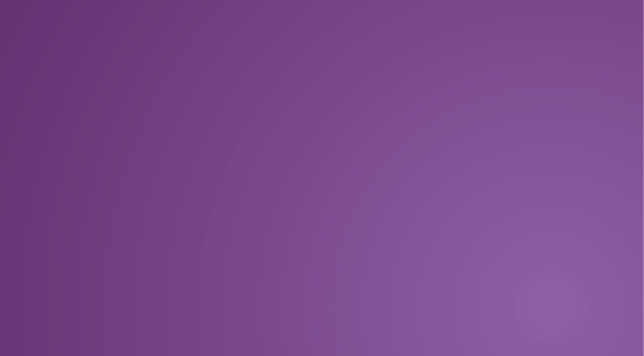 100 years
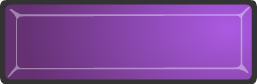 move to reveal
move to reveal
Jeopardy Board
Time - 300
A millennium is how many years?
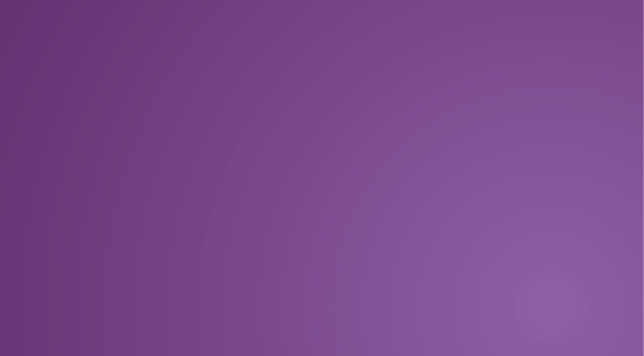 1,000 years
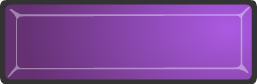 Jeopardy Board
move to reveal
move to reveal
Time - 400
How long does it take earth to make one revolution around the sun?
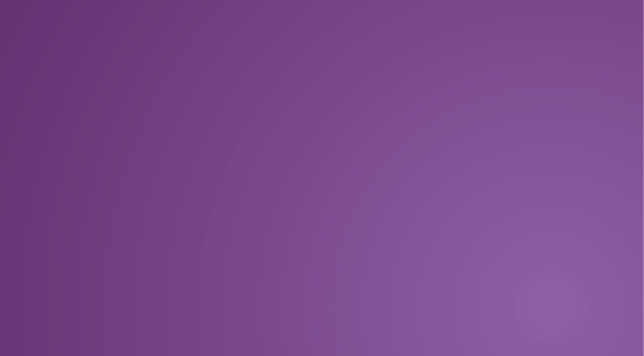 365 1/4 days
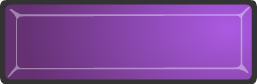 Jeopardy Board
move to reveal
move to reveal
Time - 500
A year that contains an extra day.
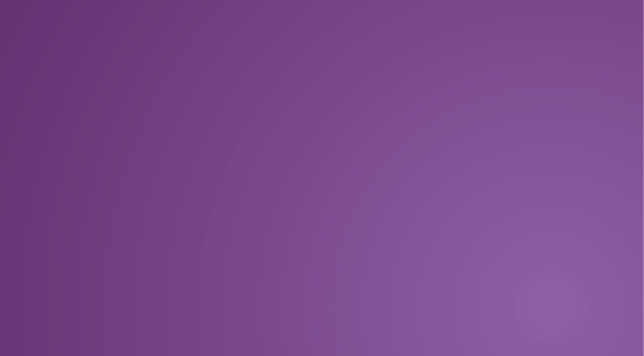 Leap Year
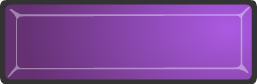 Jeopardy Board
move to reveal
move to reveal
Tools - 100
System that uses radio signals to determine the exact location of places on Earth.
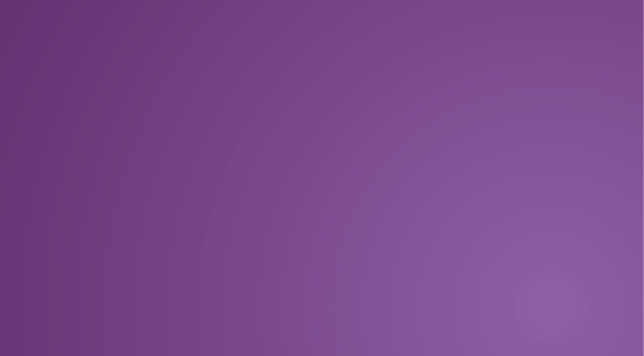 GPS
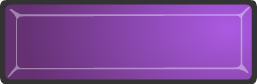 Jeopardy Board
move to reveal
move to reveal
Tools - 200
Computer hardware and software that gather, store, and analyze information.
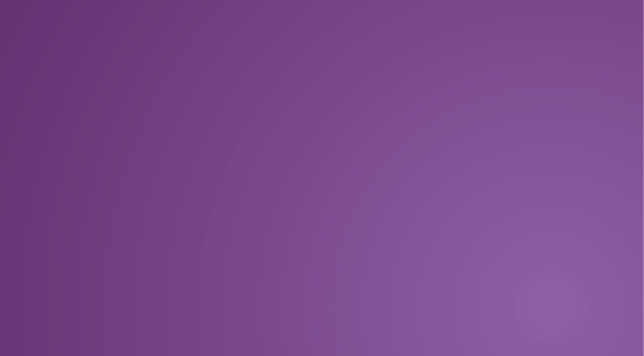 GIS
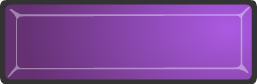 move to reveal
move to reveal
Jeopardy Board
Tools - 300
A round model of the earth.
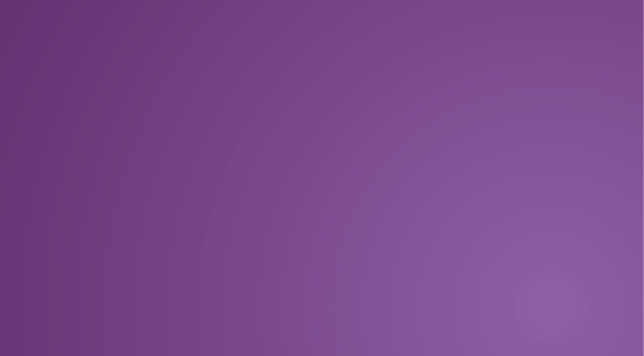 Globe
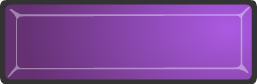 Jeopardy Board
move to reveal
move to reveal
Tools - 400
A flat drawing of the Earth's surface.
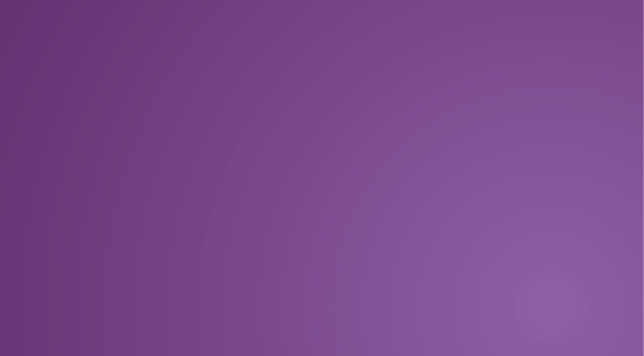 Map
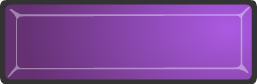 Jeopardy Board
move to reveal
move to reveal
Tools - 500
One problem with maps is that they ___________shapes and sizes of Earth's features.
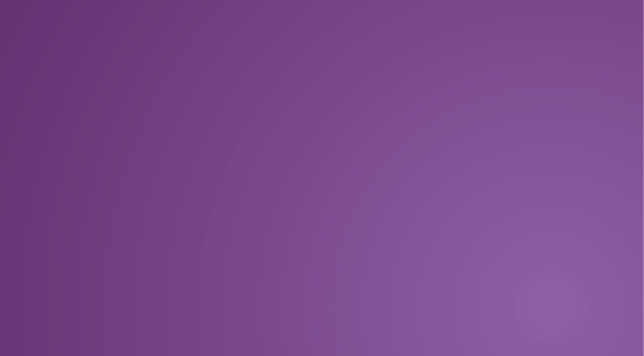 distort
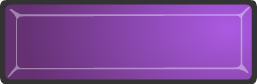 Jeopardy Board
move to reveal
move to reveal
Lat/Long - 100
Latitude and longitude are best used for which of the 5 themes?
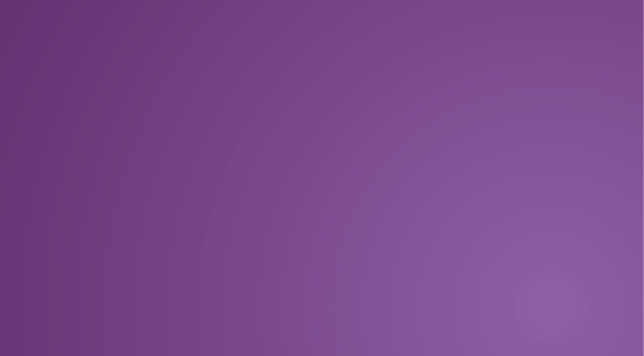 location
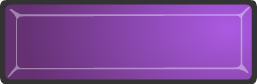 move to reveal
move to reveal
Jeopardy Board
Lat/Long - 200
Line of latitude that is 0 degrees.
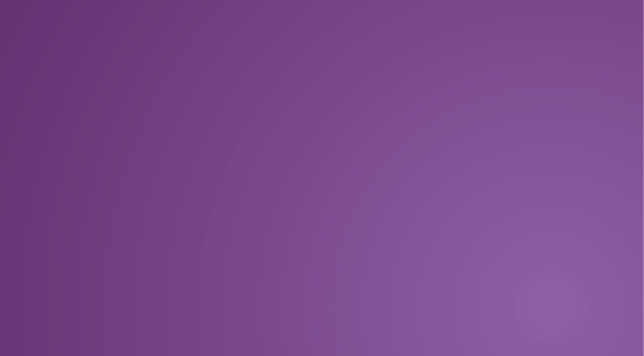 Equator
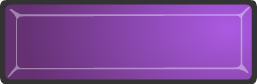 Jeopardy Board
move to reveal
move to reveal
Lat/Long - 300
0 degrees longitude.
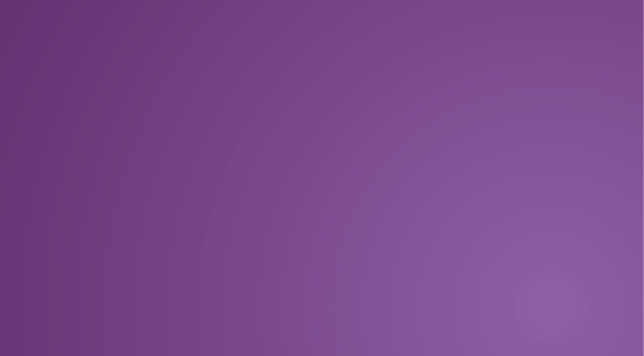 Prime Meridian
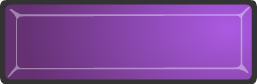 Jeopardy Board
move to reveal
move to reveal
Lat/Long - 400
The Prime Meridian and Equator divide the Earth into...
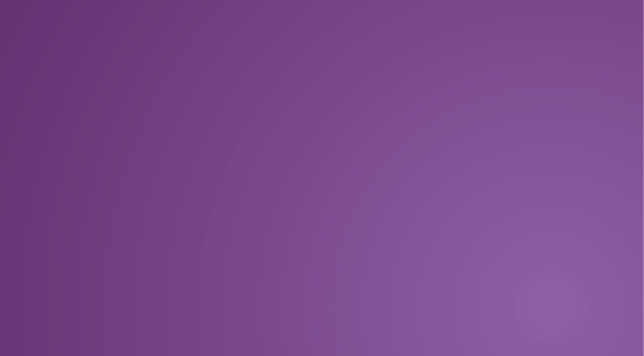 hemispheres
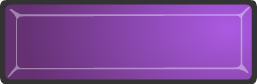 move to reveal
Jeopardy Board
move to reveal
Lat/Long - 500
This line of longitude is where a new day starts.
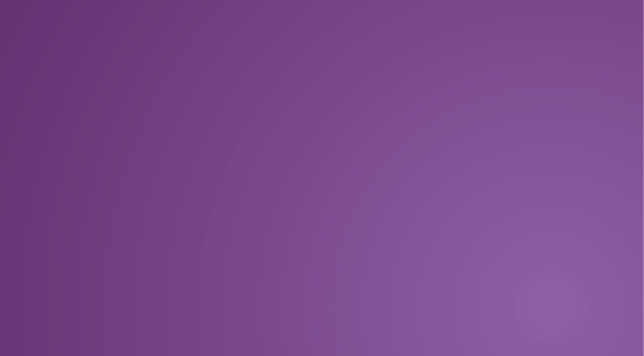 International Date Line
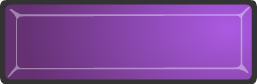 Jeopardy Board
move to reveal
move to reveal
Final Jeopardy

Fill in the blanks
The reason for the ________ is the _______ of the earth. On June 21 we have the _______ solstice. Followed by an ______ where the sun is centered over the equator. Then we have another _______ on December 22 when winter begins. Followed by March 21 which is the start of ______. 

Bonus 1,000 points:
What color is a polar bear's skin?